CM-FR-006  26-07-2022 Versión 11
Concesión de Aguas Superficiales,  PUEAA y Vivienda Rural Dispersa
Consideraciones legales y técnicas ante CAR.
Weimar Albeiro Riascos Rosero
Ingeniero Ambiental
2024
Normativa de concesiones, PUEAA y vivienda rural dispersa
Conceptos de aplicación en la vivienda rural dispersa.
USO DEL AGUA PARA CONSUMO HUMANO Y DOMÉSTICO EN VIVIENDAS RURALES DISPERSAS: 

Ubicación del predio suelo rural 
No hacer parte de condominio, parcelación y/o centros poblados 
Cumplir con los criterios de subsistencia 
Generar aguas residuales domésticas
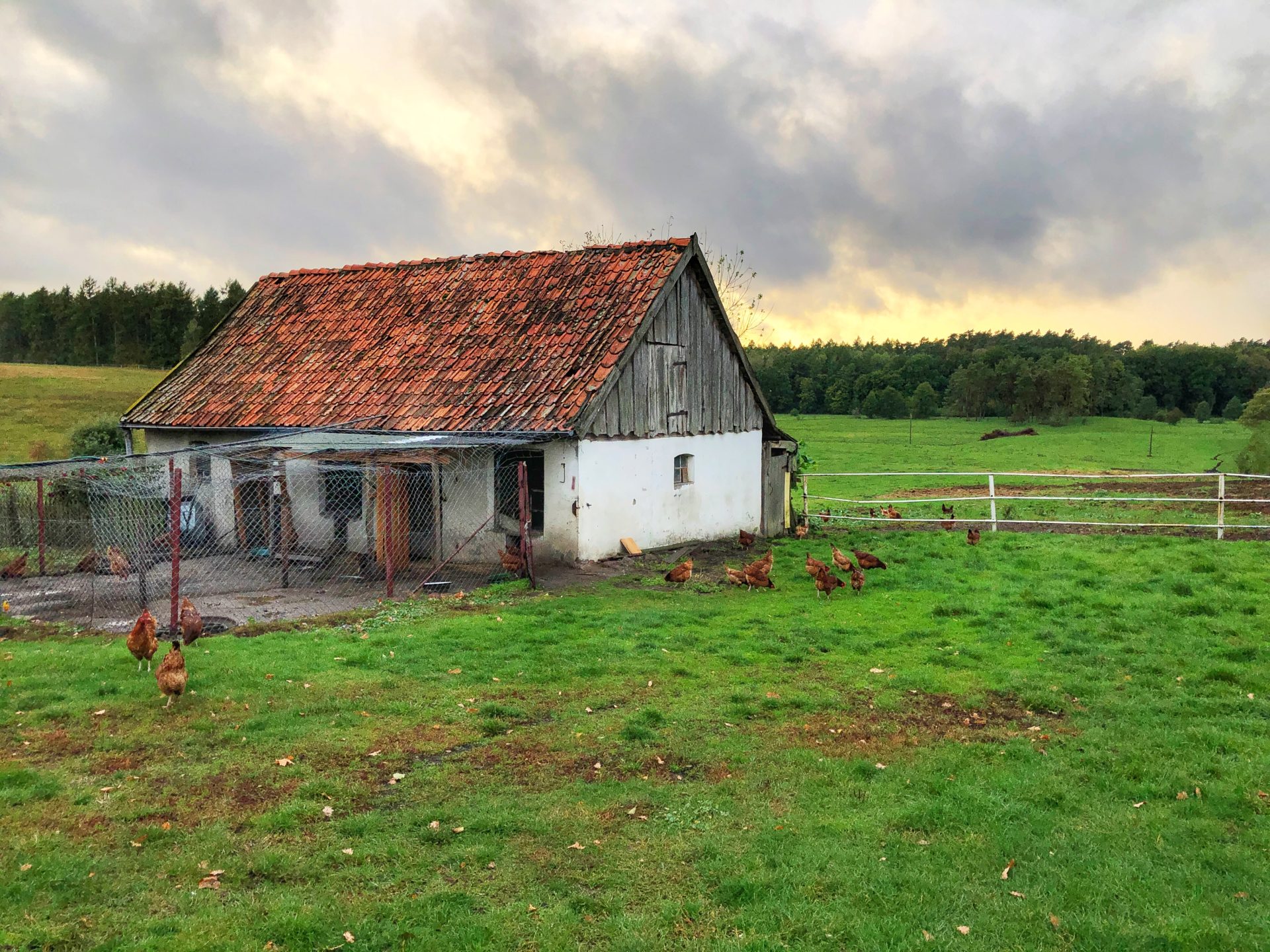 https://images.app.goo.gl/QvQPBu9M7fLfiZGp7
Conceptos de aplicación en la vivienda rural dispersa.
Formulario para registro de usuarios del recurso hídrico
Anexos
1. Certificado de tradición y libertad (Expedición no superior a 3 meses) y/o cedula catastral
2. Fotocopia de cedula del solicitante 
3. Coordenadas de ubicación del predio
4. Coordenadas de ubicación del punto de la Captación
5. Coordenadas de ubicación de la descarga
6. Formato de autorización de notificación electrónica
Formulario para el registro de usuarios del recurso hídrico Decreto 1210/2020 Vivienda Rural Dispersa
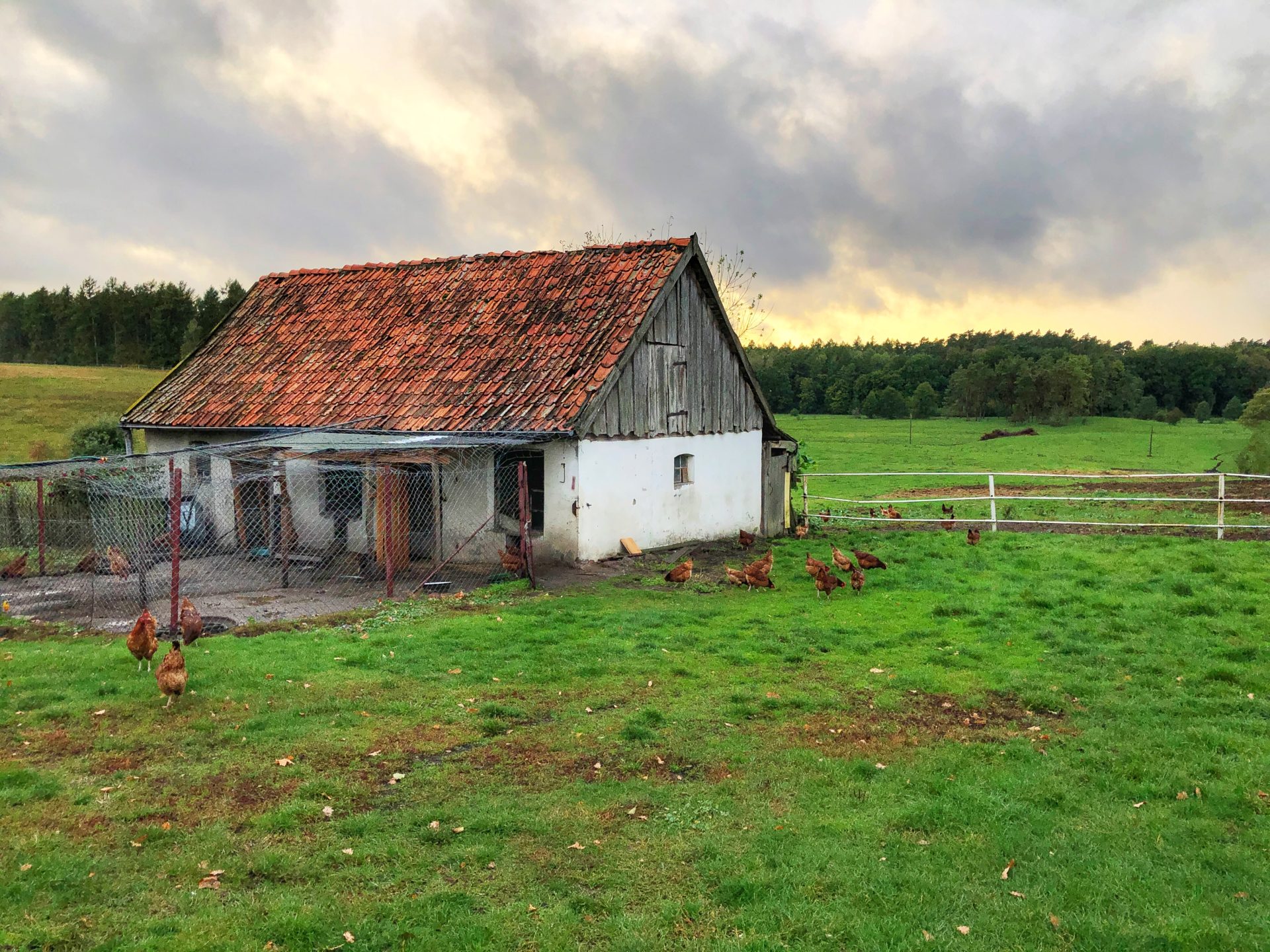 https://images.app.goo.gl/QvQPBu9M7fLfiZGp7
Consideraciones técnicas y legales en los procedimientos.
¿Qué se necesita para iniciar el trámite?
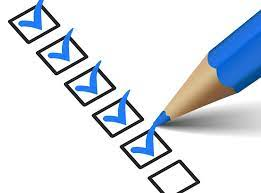 Reunir la Documentación
1
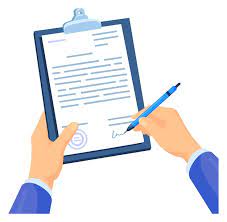 Formato único nacional de Solicitud de Concesión de Aguas Superficiales
Reunir la Documentación
3
4
5
2
Reunir la Documentación
Acueducto
6
7
8
Reunir la Documentación
9
Plan de Uso y Ahorro Eficiente del Agua - PUEAA:

Formulario para la elaboración del programa de uso eficiente y ahorro del agua – sector productivo 

Formulario para la elaboración del programa de uso eficiente y ahorro del agua acueductos públicos y privados 

Formulario para la elaboración del programa de uso eficiente y ahorro del agua – simplificado
Reunir la Documentación
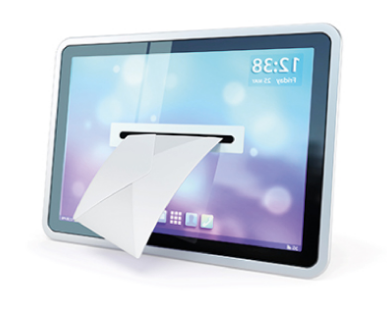 10
Formato de autorización de notificación electrónica
Reunir la Documentación
¡Tener presente!
NOTA: para renovación y modificación aplica los mismos requisitos, para traspaso y/o cesión  oficio firmado por la parte solicitando y si es para persona jurídica adicionar certificado de existencia y representación legal.
IMPORTANTE… Deberes y obligaciones del titular del permiso en presentar anualmente informe de avance del PUEAA
Módulos de consumos vigentes
Plan de Uso y Ahorro Eficiente del Agua
La deben realizar quienes usan el recurso hídrico (no si se abastece de algún acueducto)
Plan de Uso y Ahorro Eficiente del Agua
Problemas encontrados en visitas de campo por parte de las autoridades ambientales
Diseños de obras de captación mal construidas
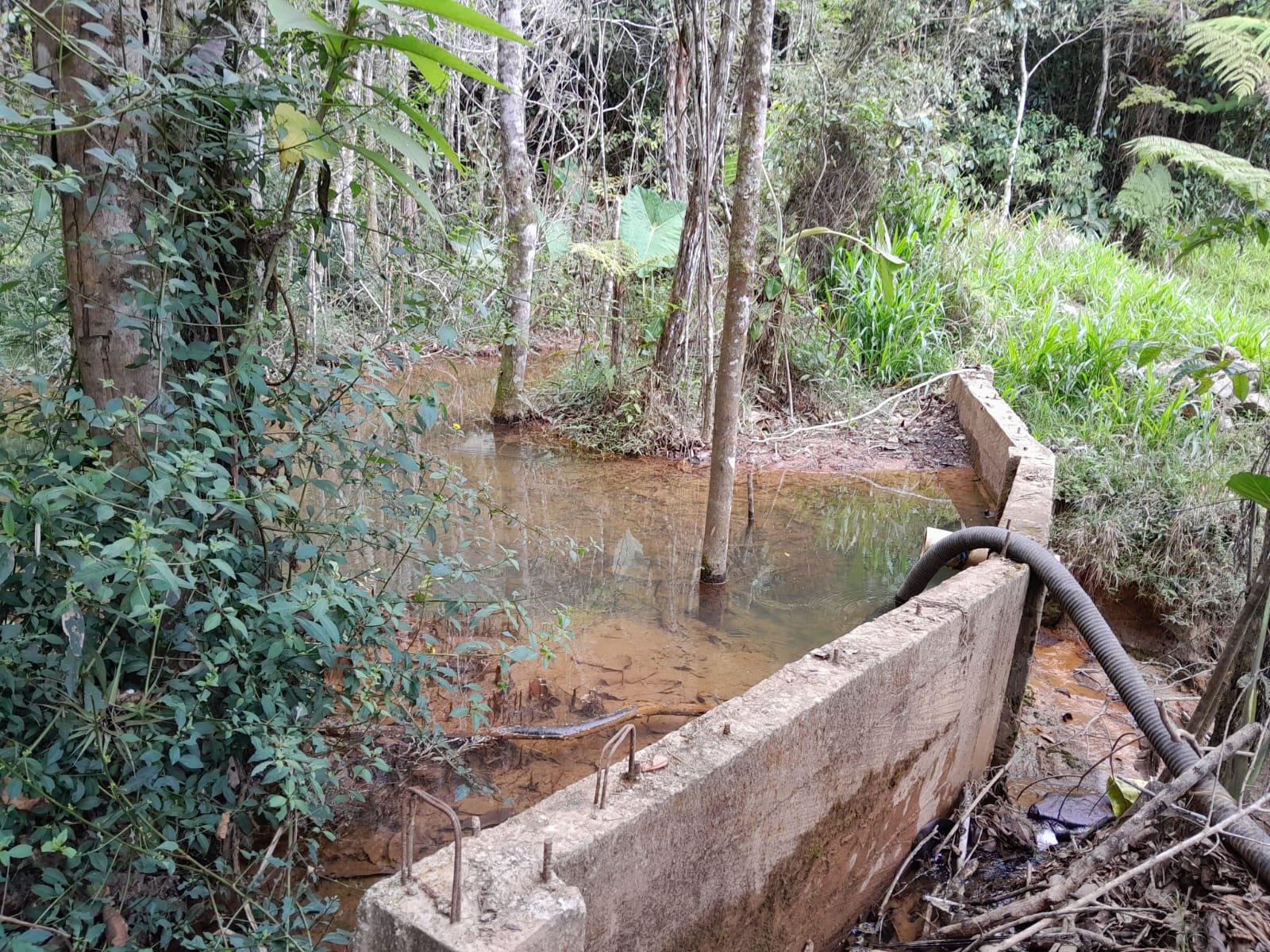 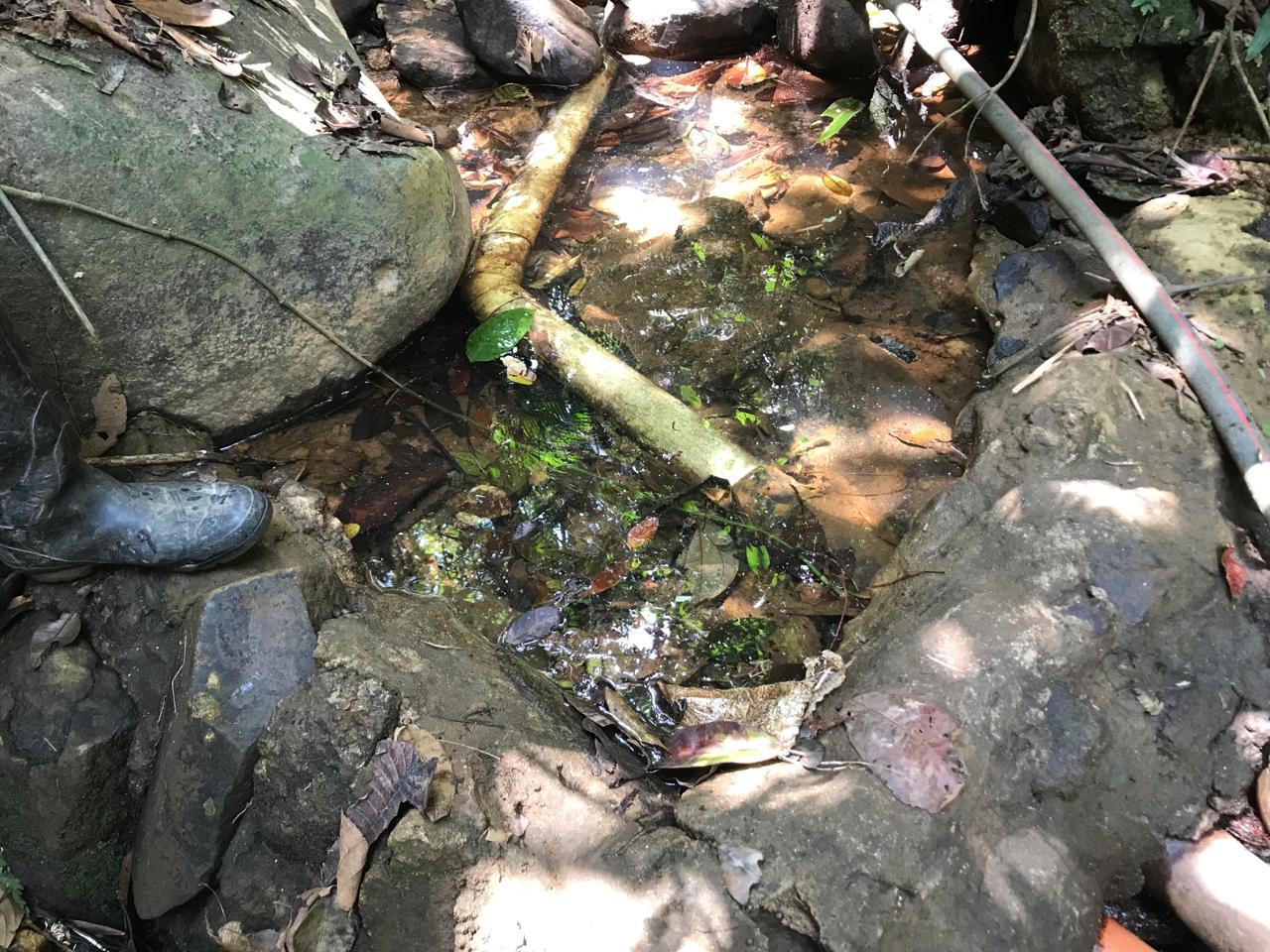 Fuente propia.
Fuente propia.
Problemas encontrados en visitas de campo por parte de las autoridades ambientales
Los sistemas de almacenamiento no cuentan con control de flujo
Obras de captación no tienen control de caudal
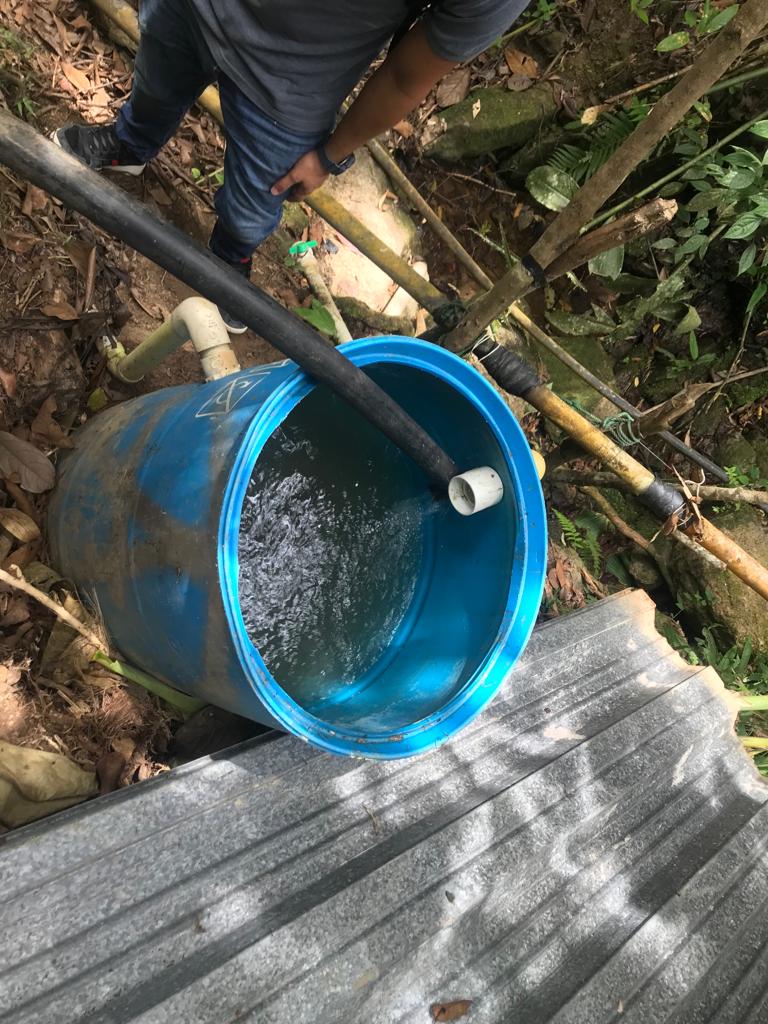 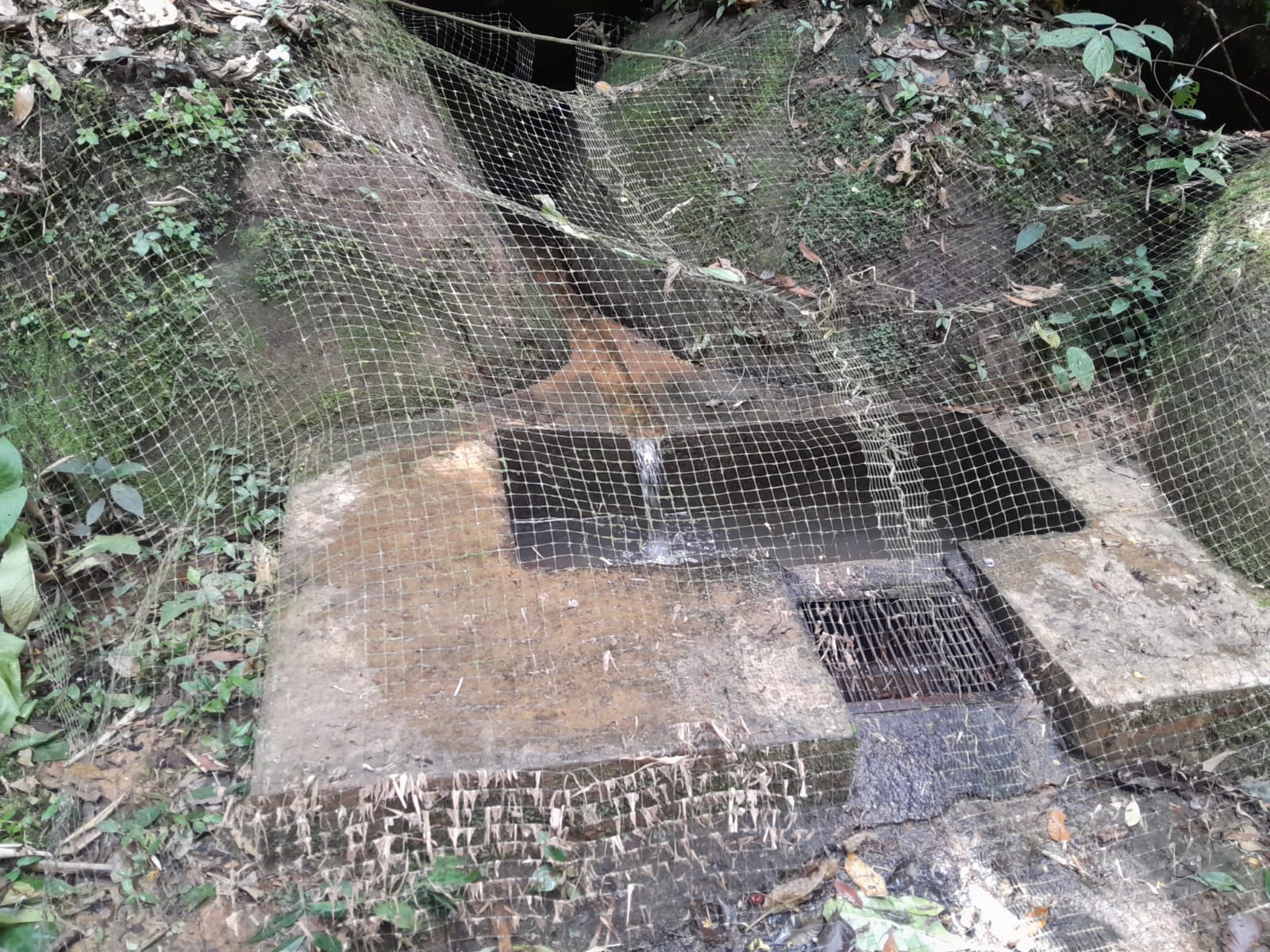 Fuente propia.
Fuente propia.
Problemas encontrados en visitas de campo por parte de las autoridades ambientales
Caja de control de flujo con aliviadero de caudal para sobrantes
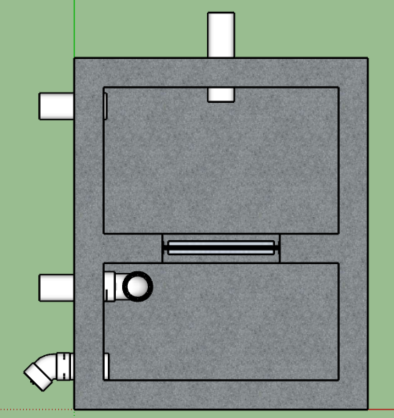 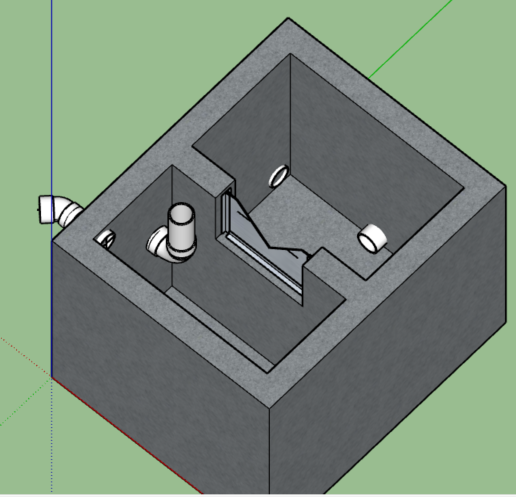 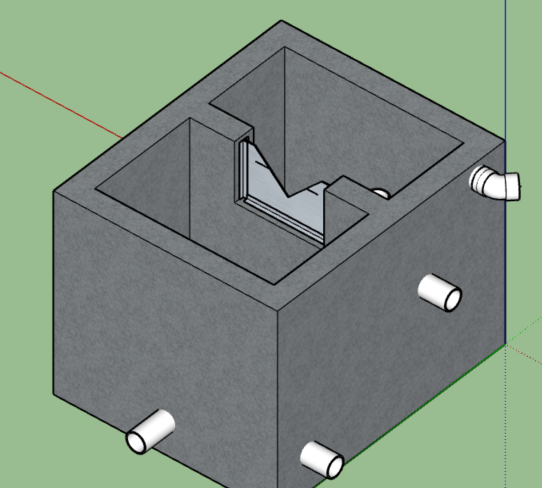 Problemas encontrados en visitas de campo por parte de las autoridades ambientales
…Consideraciones
Captar el caudal otorgado 
Respetar caudal ecológico 
Direccionar el reboce a la fuente hídrica
Sistemas de almacenamiento con control de flujo  
En los formatos diligenciar los datos de consumos y perdida. 
Analizar y proyectar los datos de las metas de  reducción 
Presentar las actividades durante los 10 años de la concesión de agua superficial o por la vigencia del permiso
No copiar y pegar la información
¡GRACIAS!